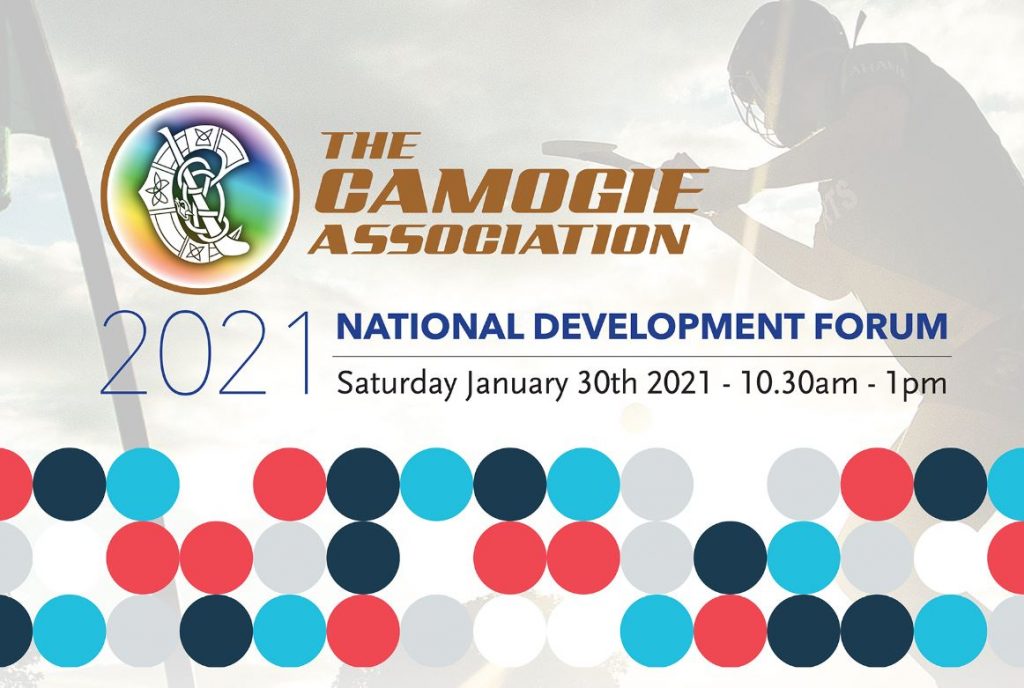 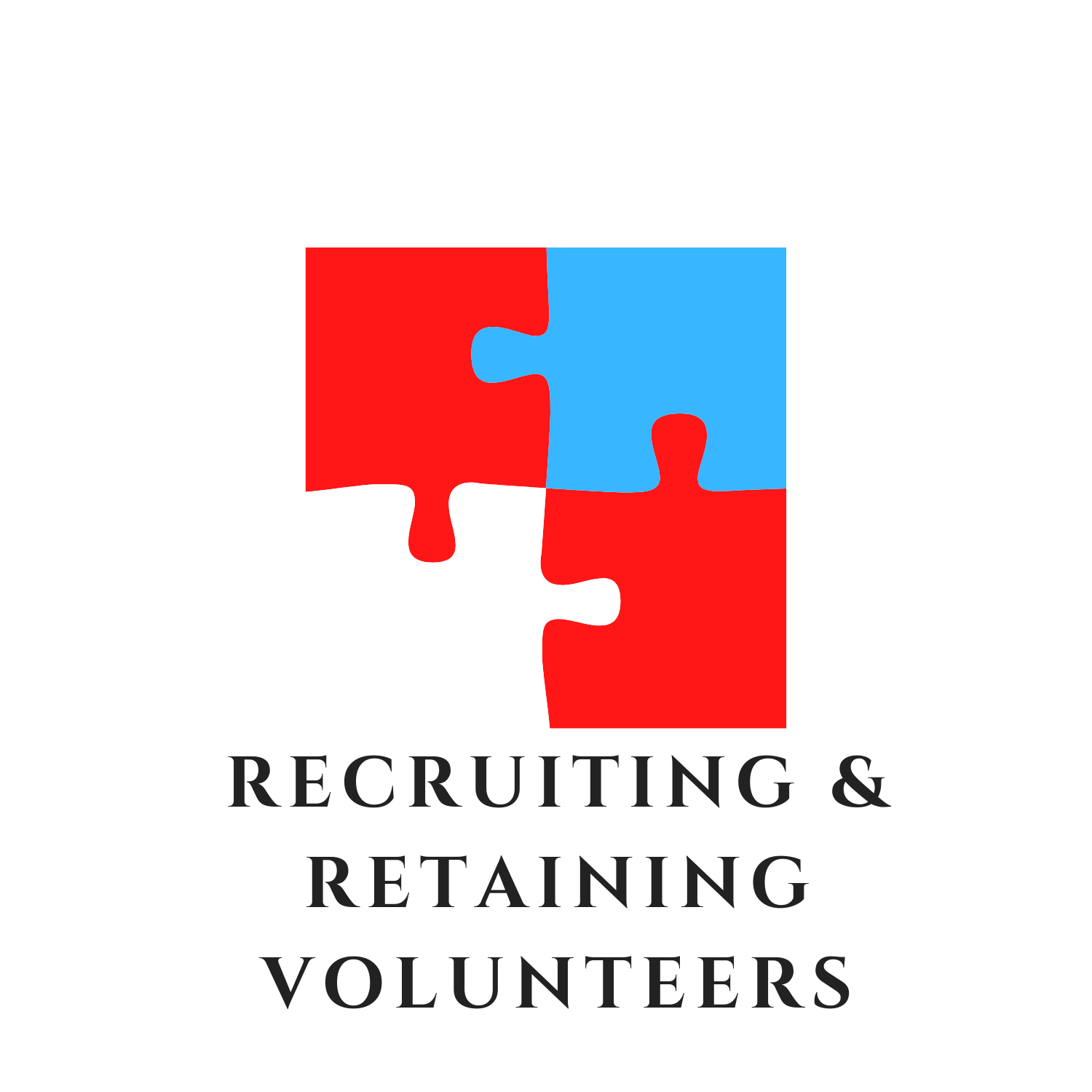 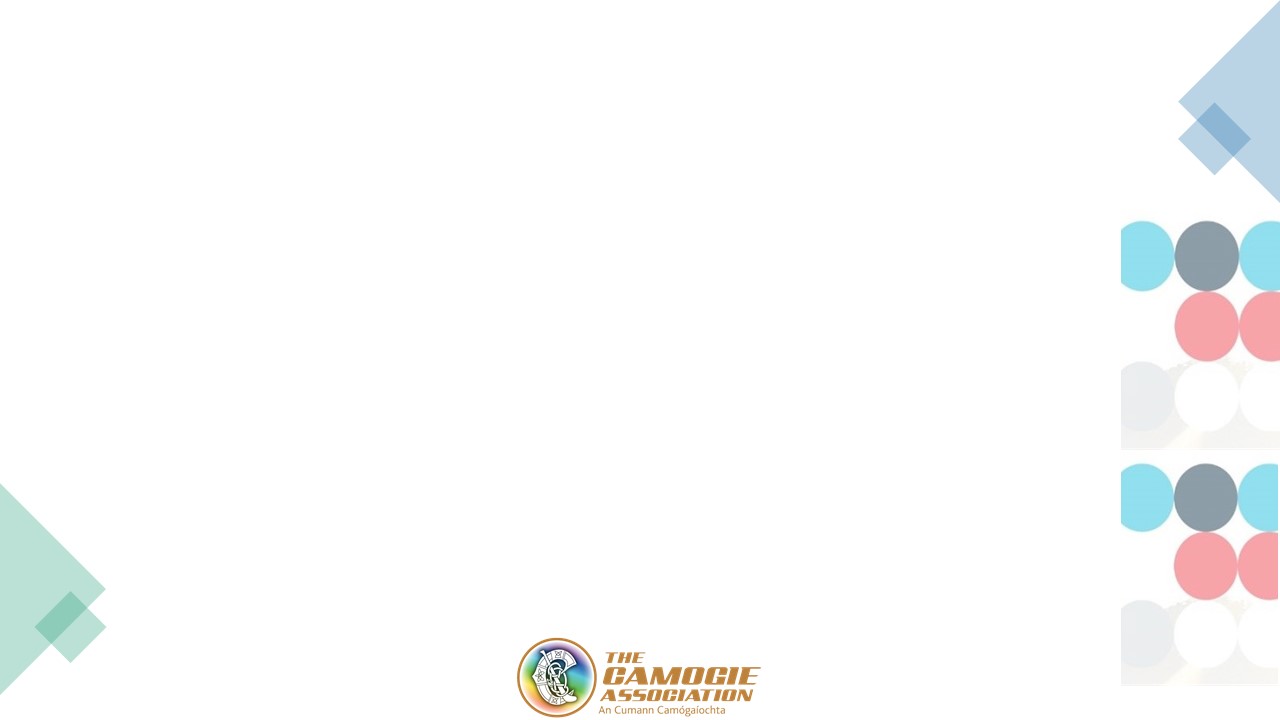 Succession Planning
Pamela Frizelle 
Tracey Kennedy
Why do people volunteer?
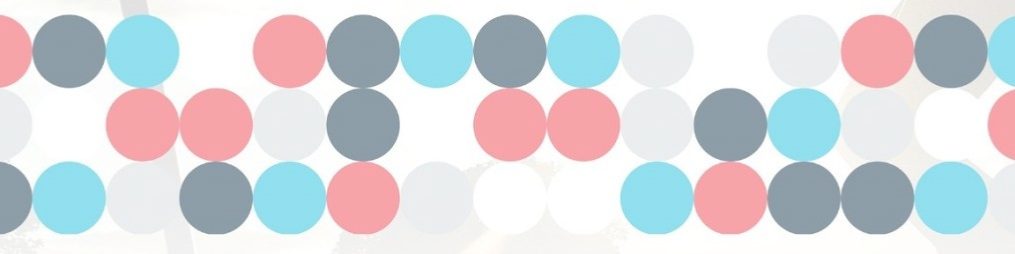 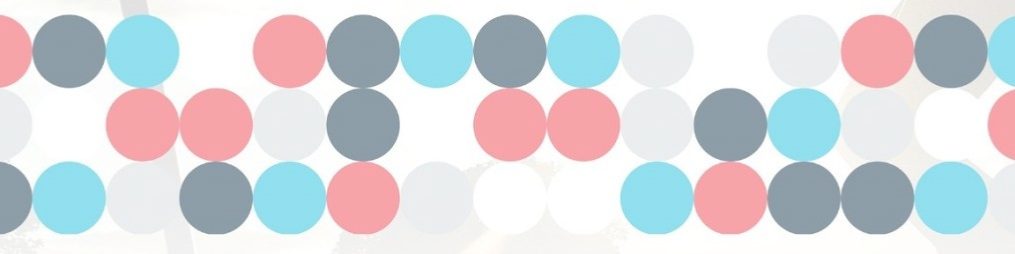 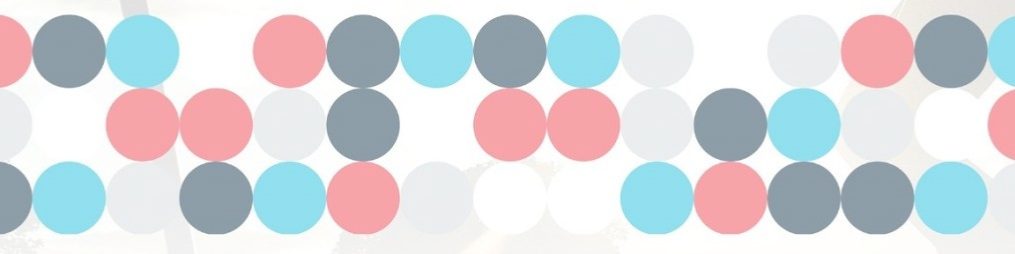 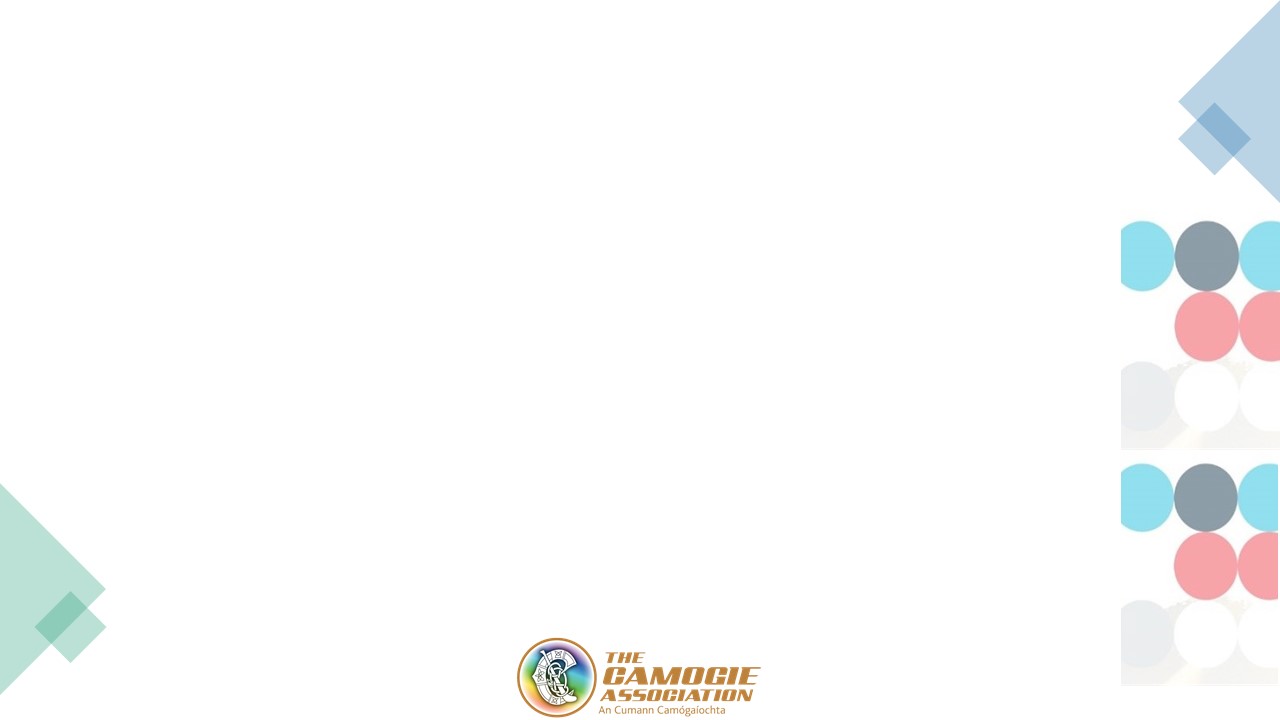 What does a club that promotes volunteerism look like?
Methods of Recruitment
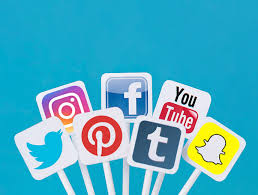 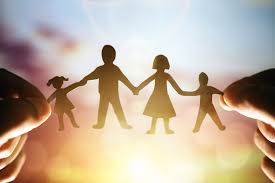 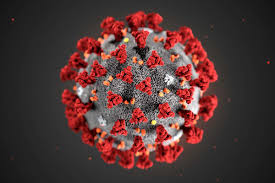 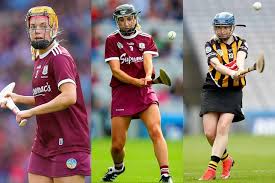 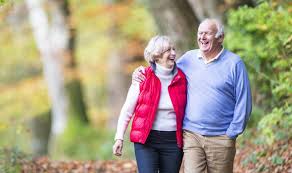 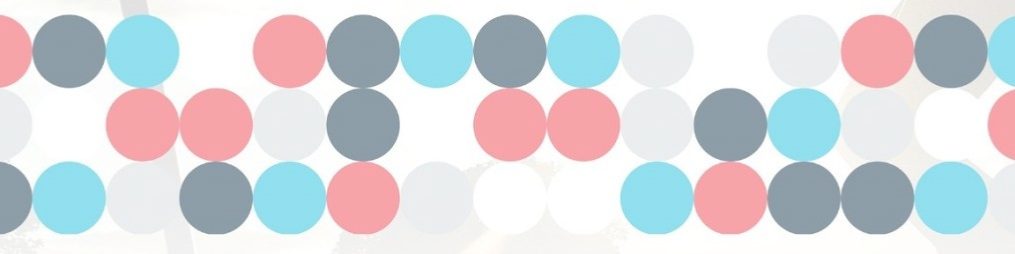 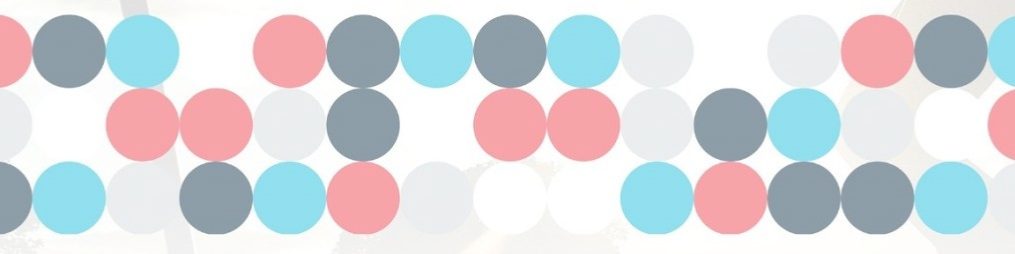 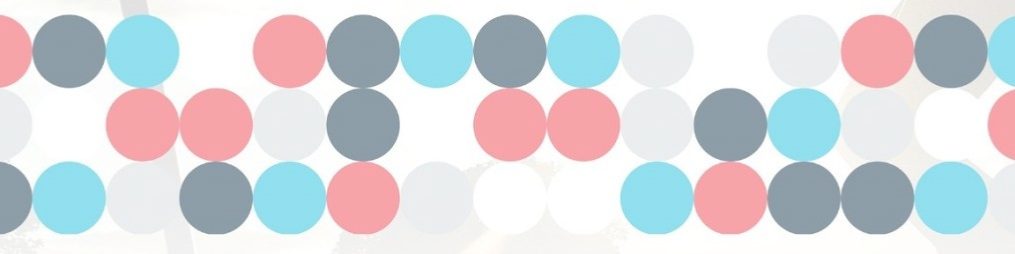 Methods of Recruitment
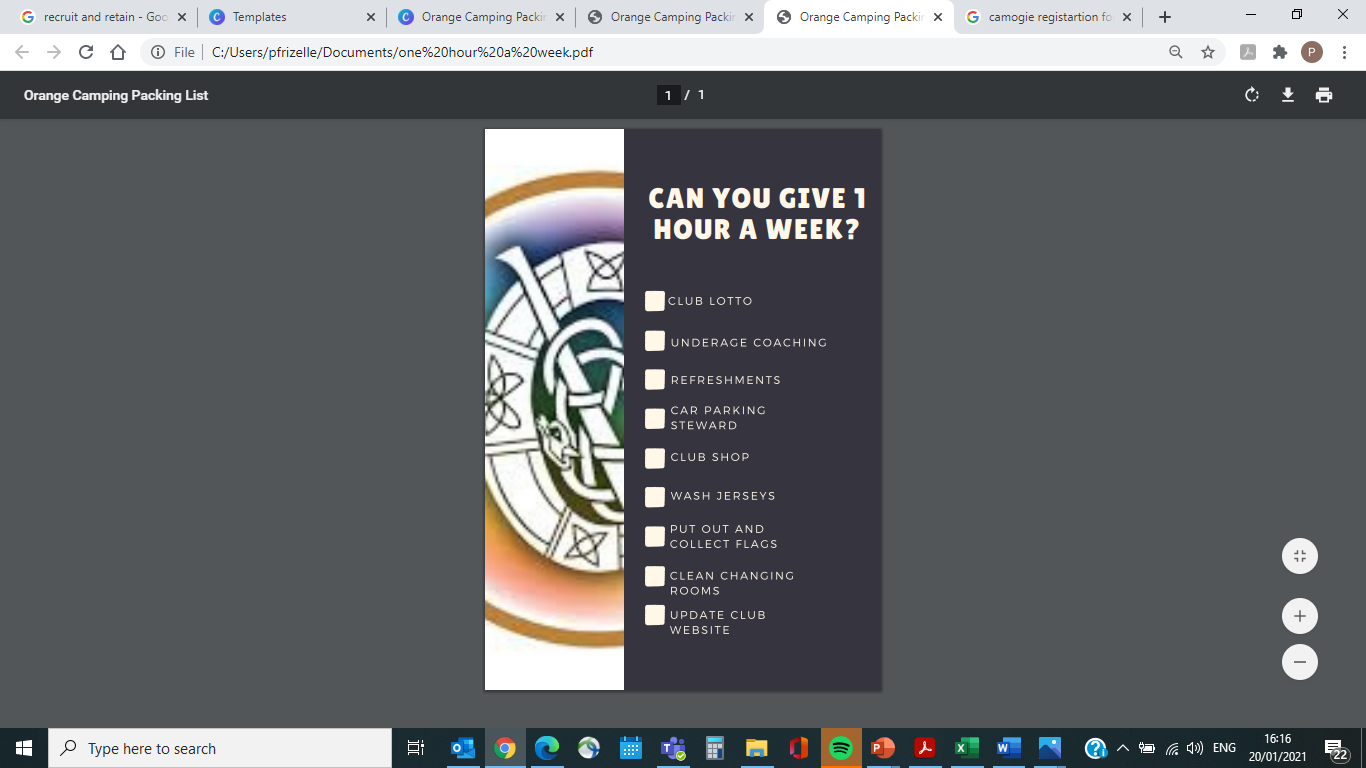 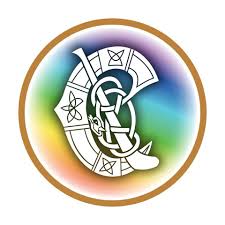 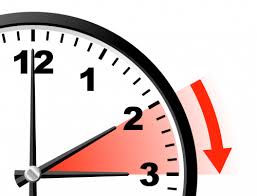 Registration Form

Name:

Occupation:
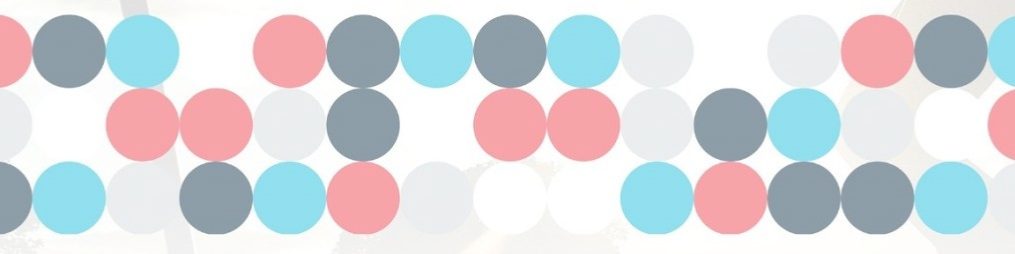 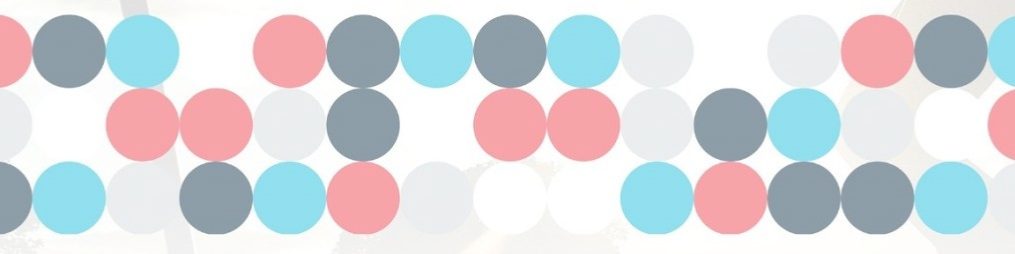 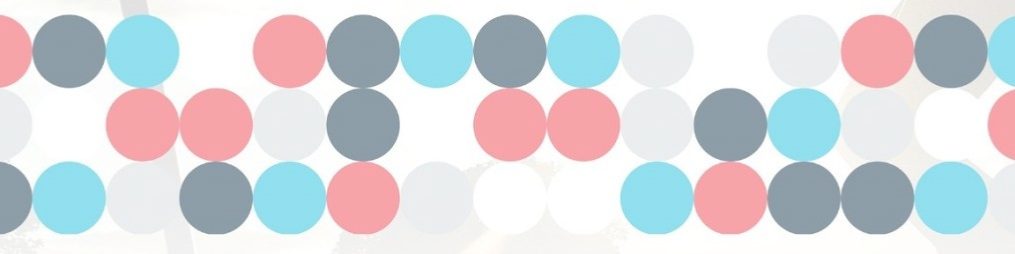 Development
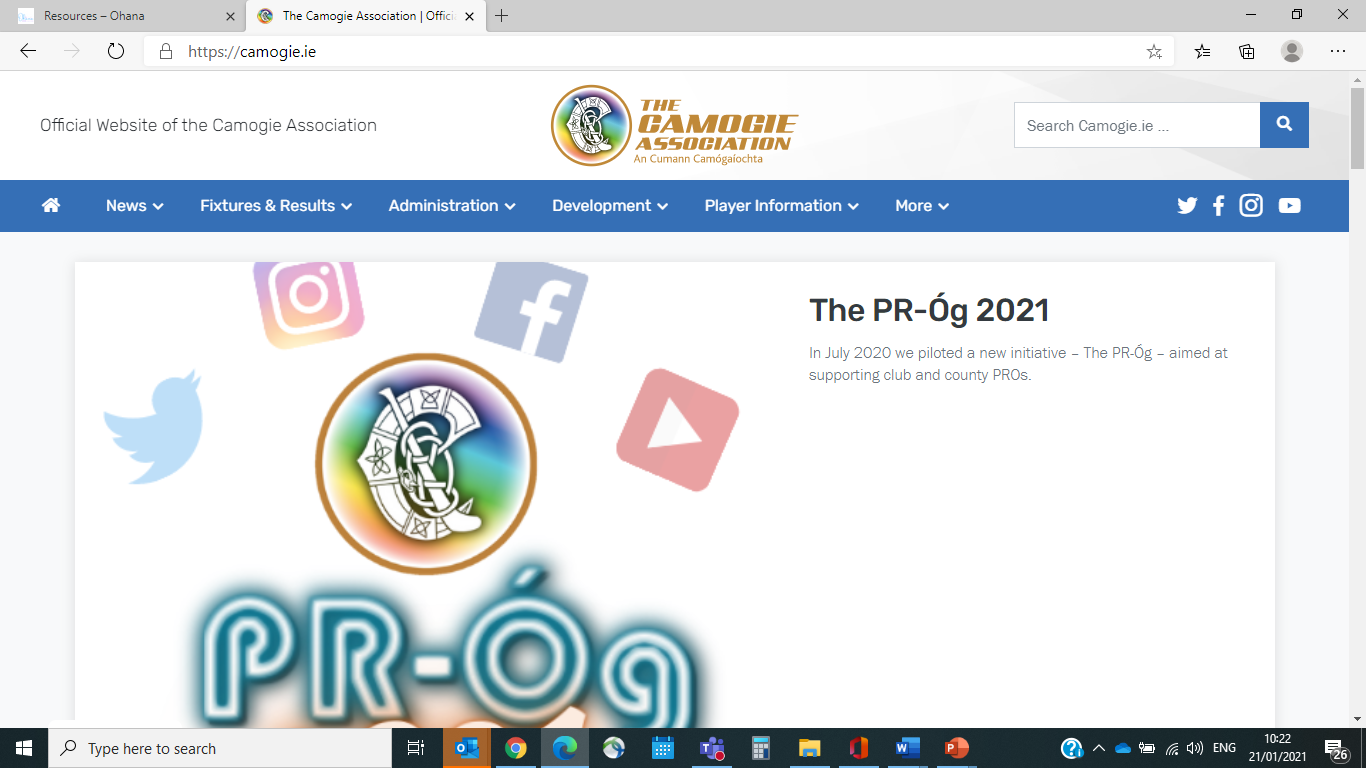 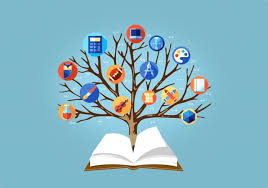 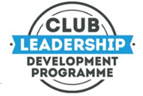 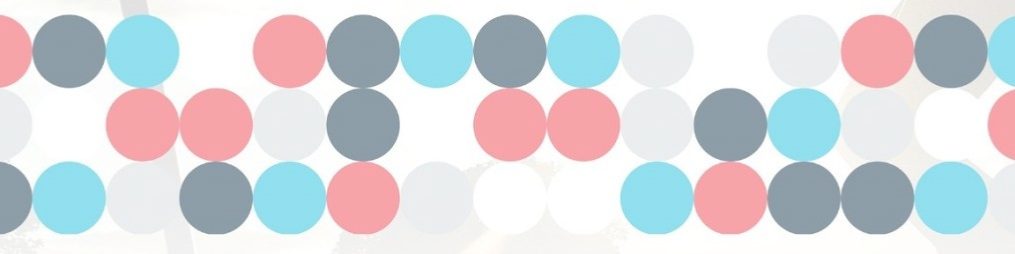 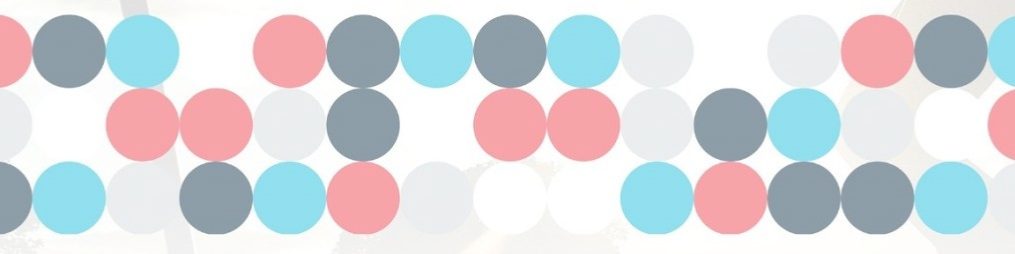 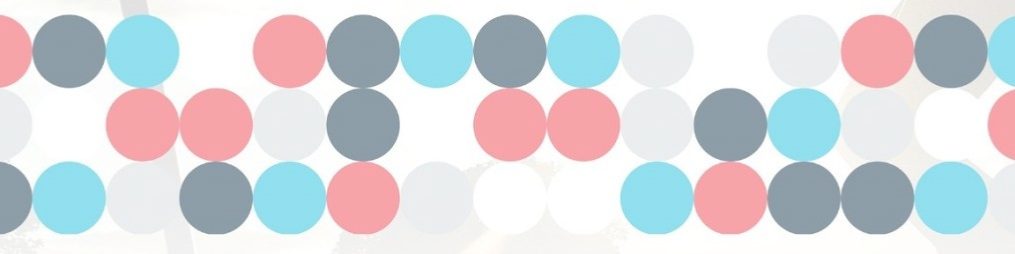 Retention
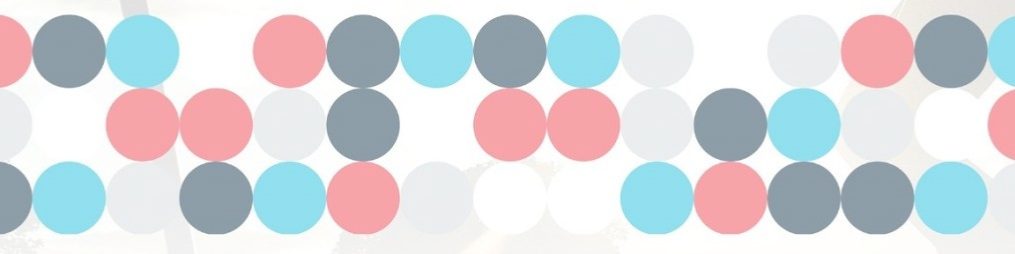 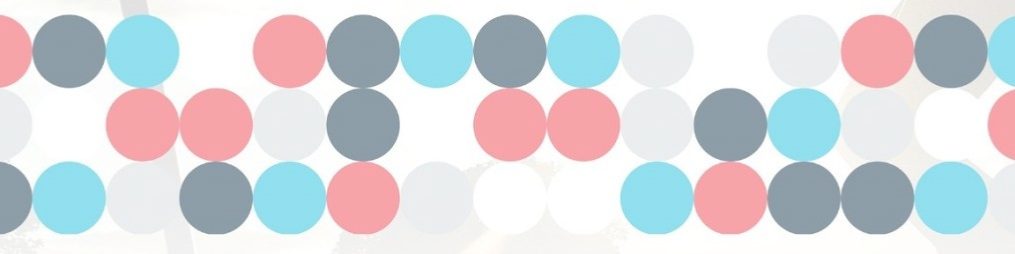 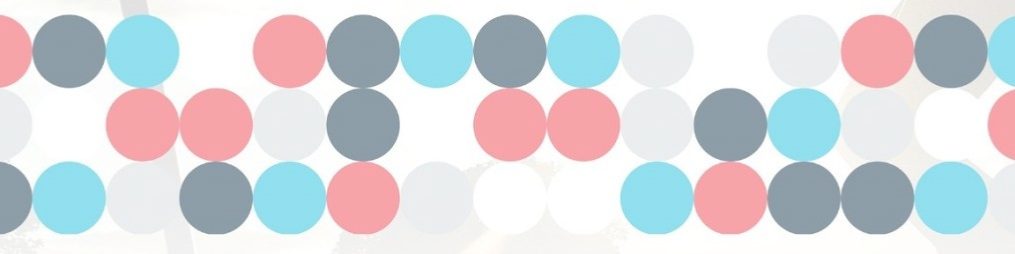 Succession Planning
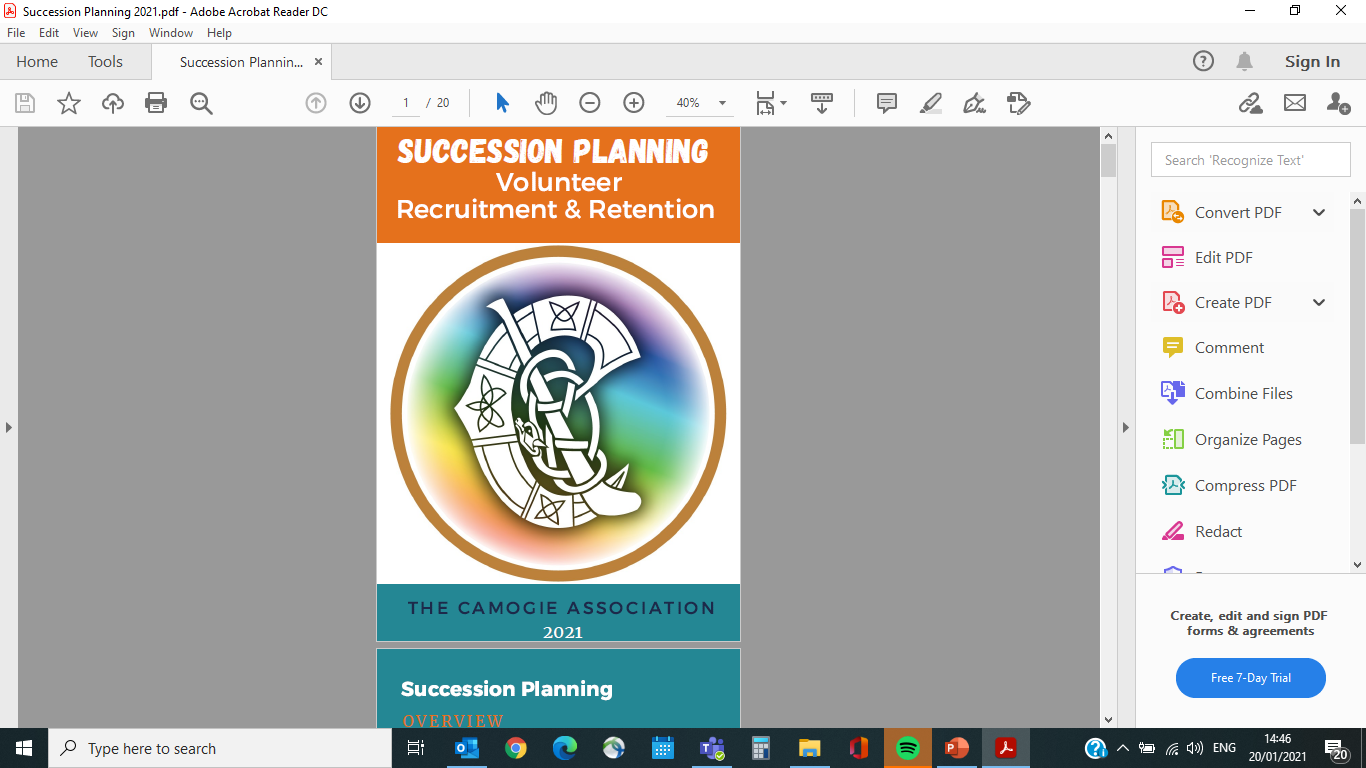 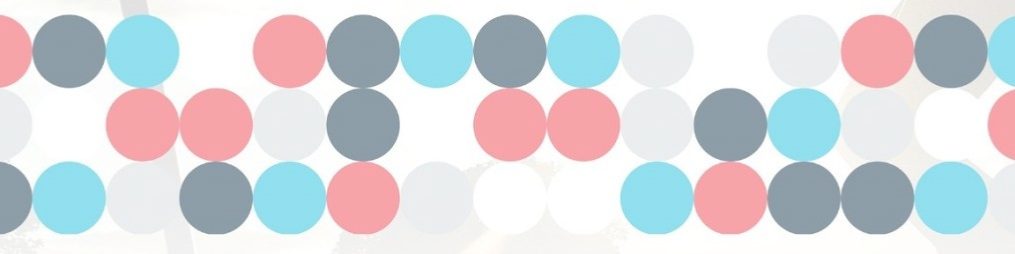 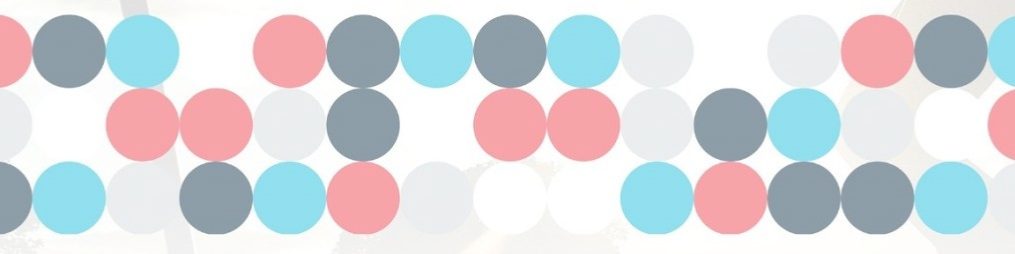 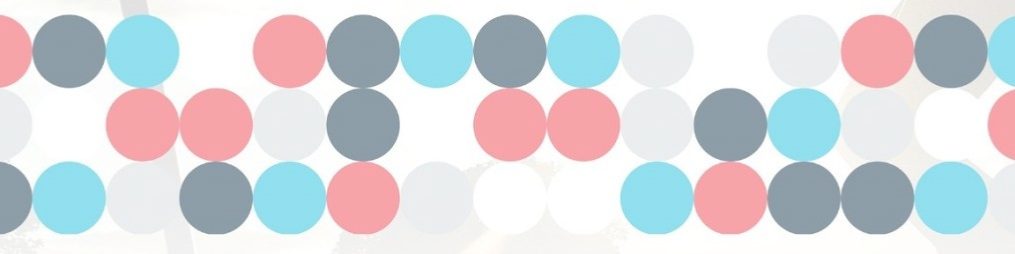 Positives for Succession Planning
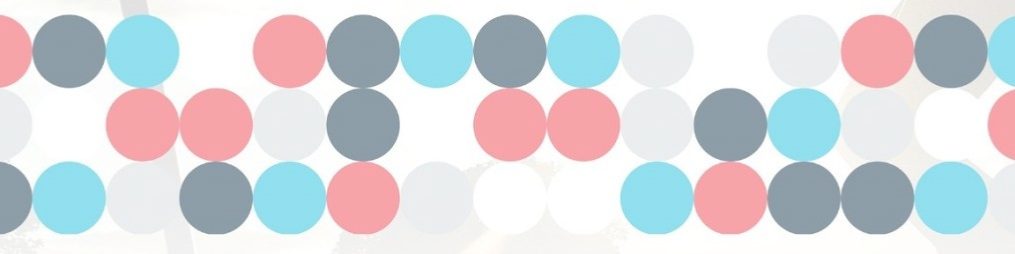 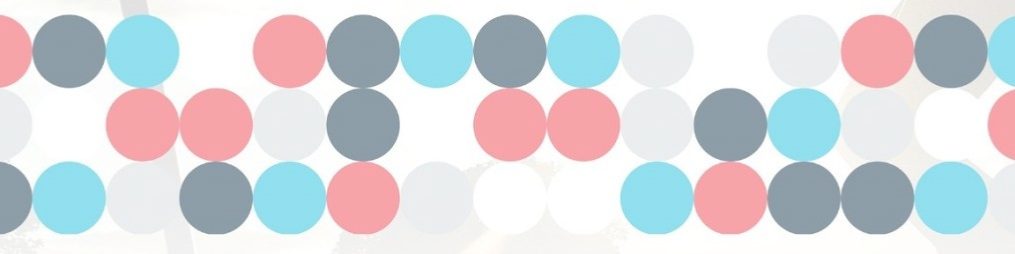 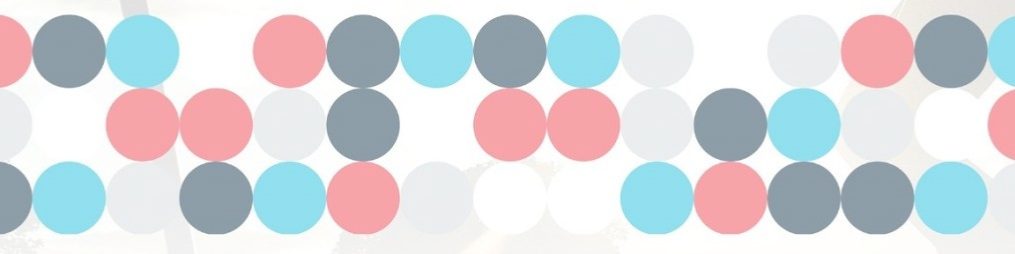 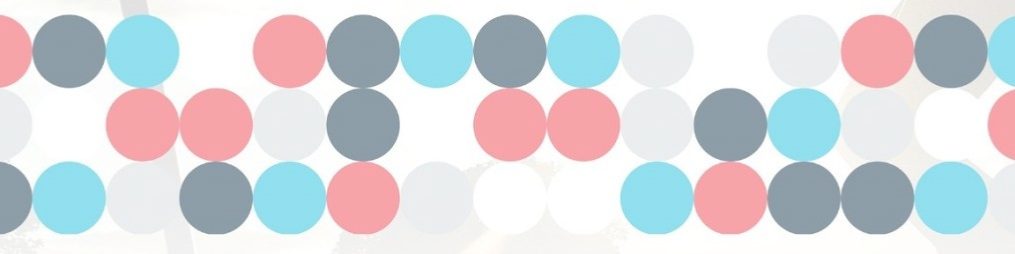 Challenges of succession planning
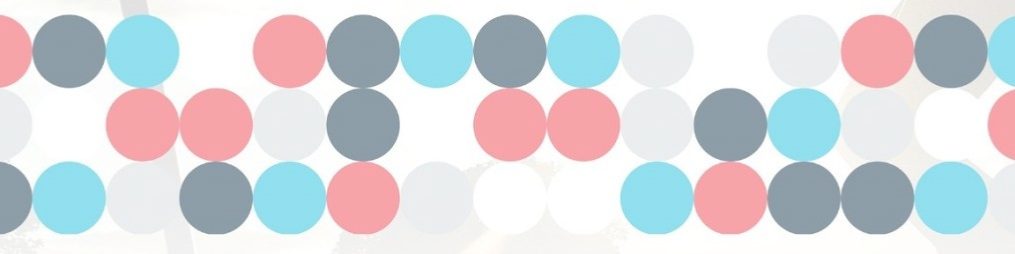 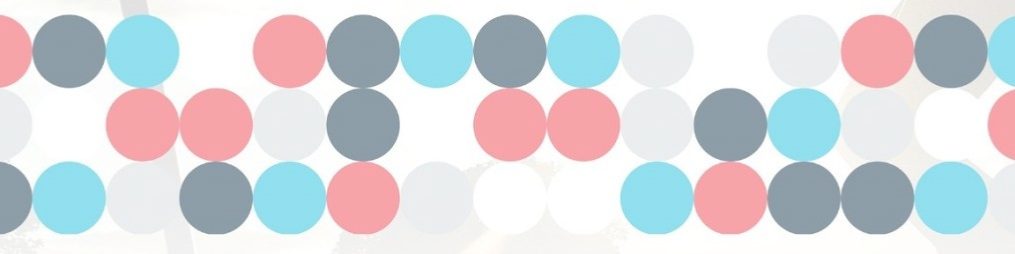 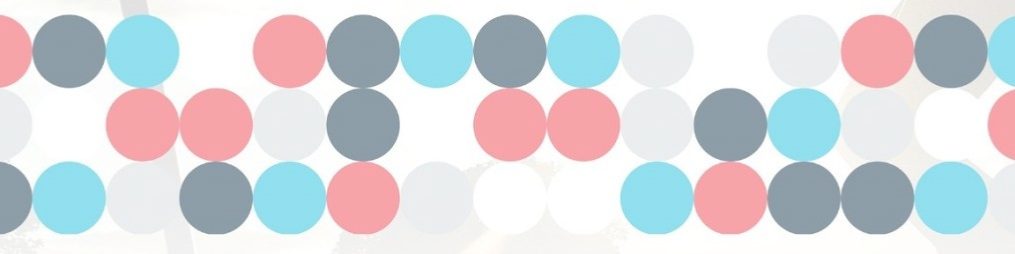 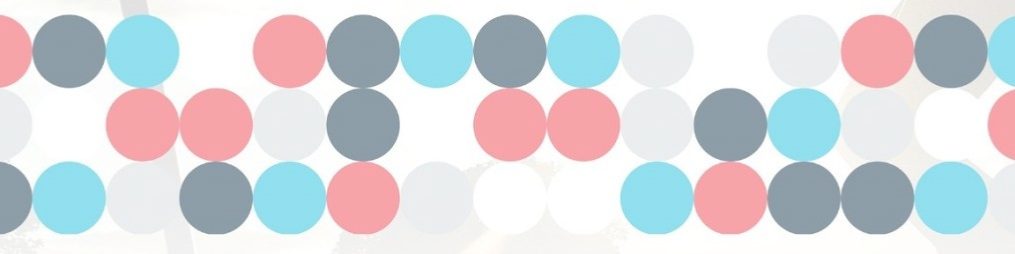 Recruiting and Retaining Volunteers
Questions?
Volunteers don’t get paid, not because they’re worthless, but because they’re priceless.” - Sherry Anderson
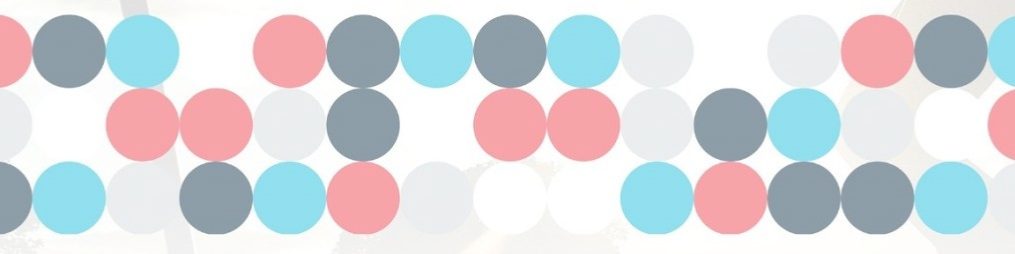 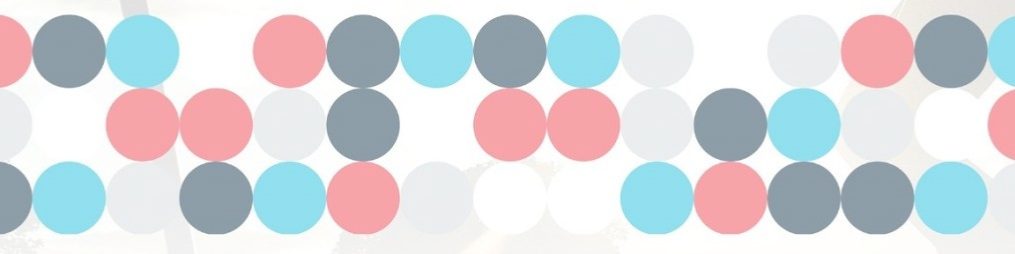 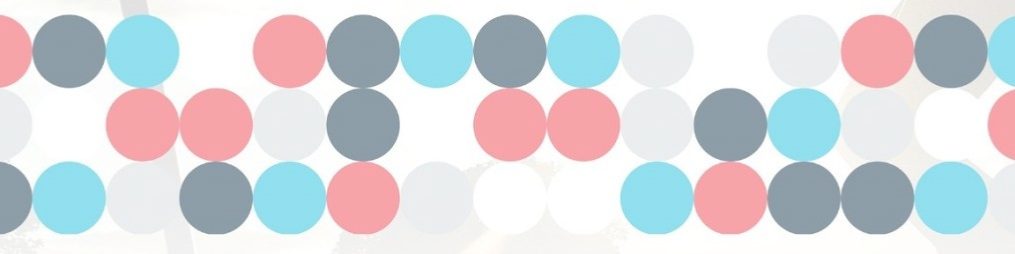 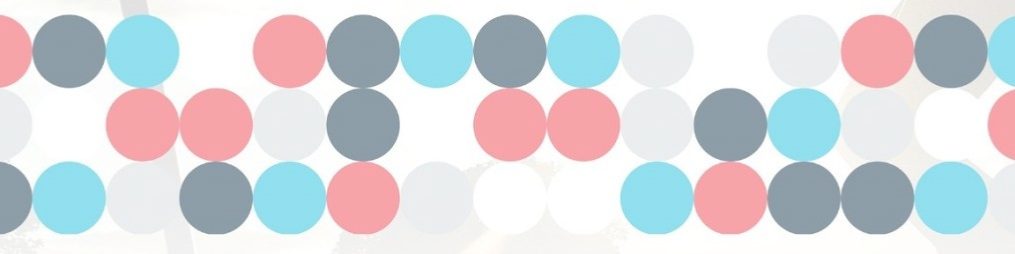 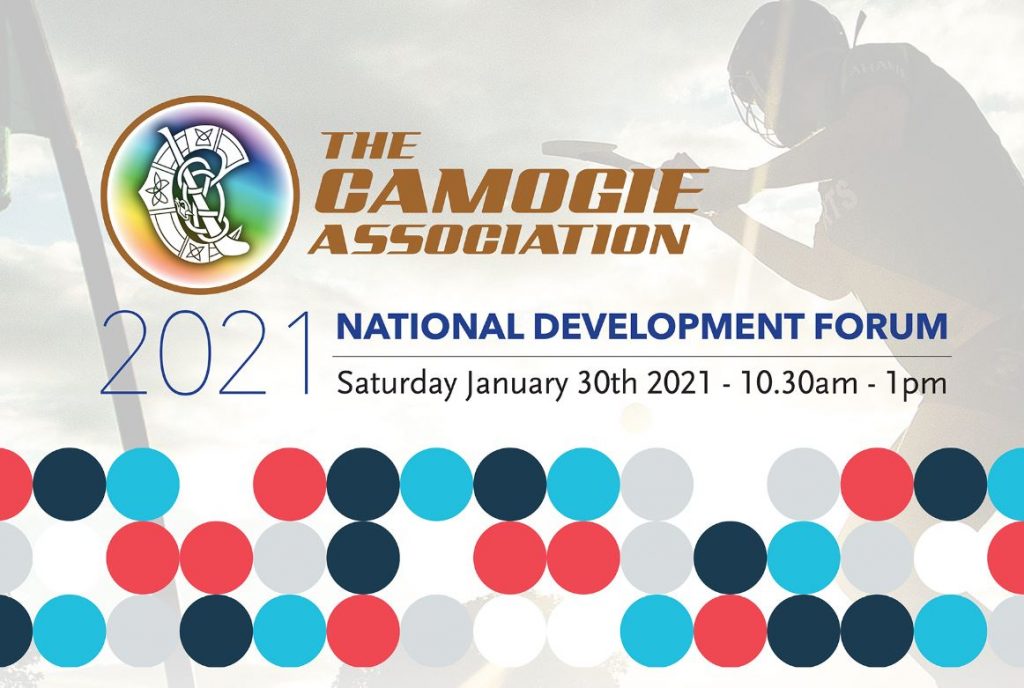